4.2) Linear regression
Your turn
Worked example
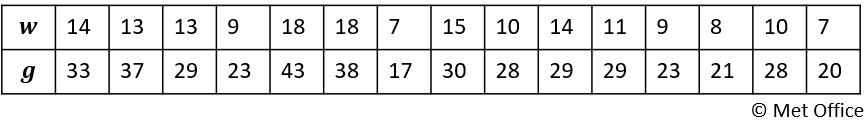 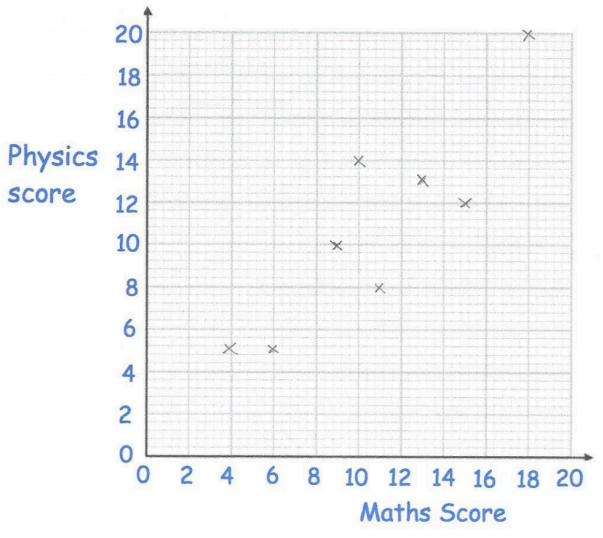 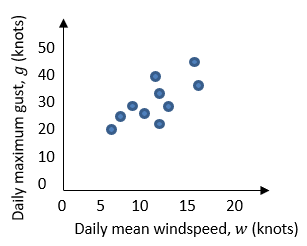 Questions used with permission from Corbettmaths (https://corbettmaths.com/) and Drfrostmaths (https://www.drfrostmaths.com/)
Your turn
Worked example
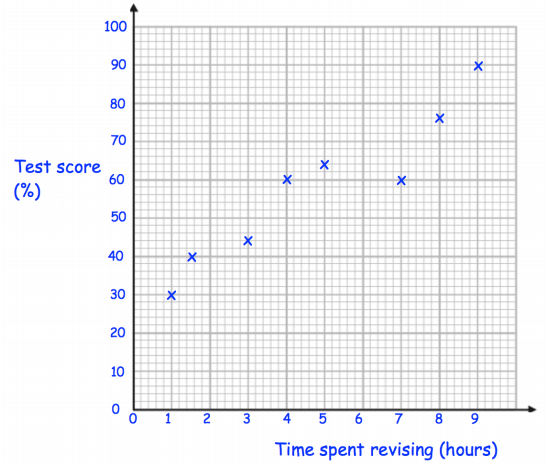 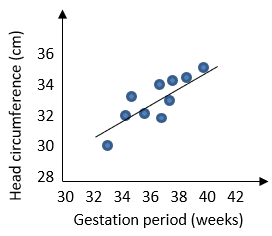 Questions used with permission from Corbettmaths (https://corbettmaths.com/) and Drfrostmaths (https://www.drfrostmaths.com/)